R.J. FRISBY -- R.J. Frisby Manufacturing Company
R.J. FRISBY -- R.J. Frisby Manufacturing Company
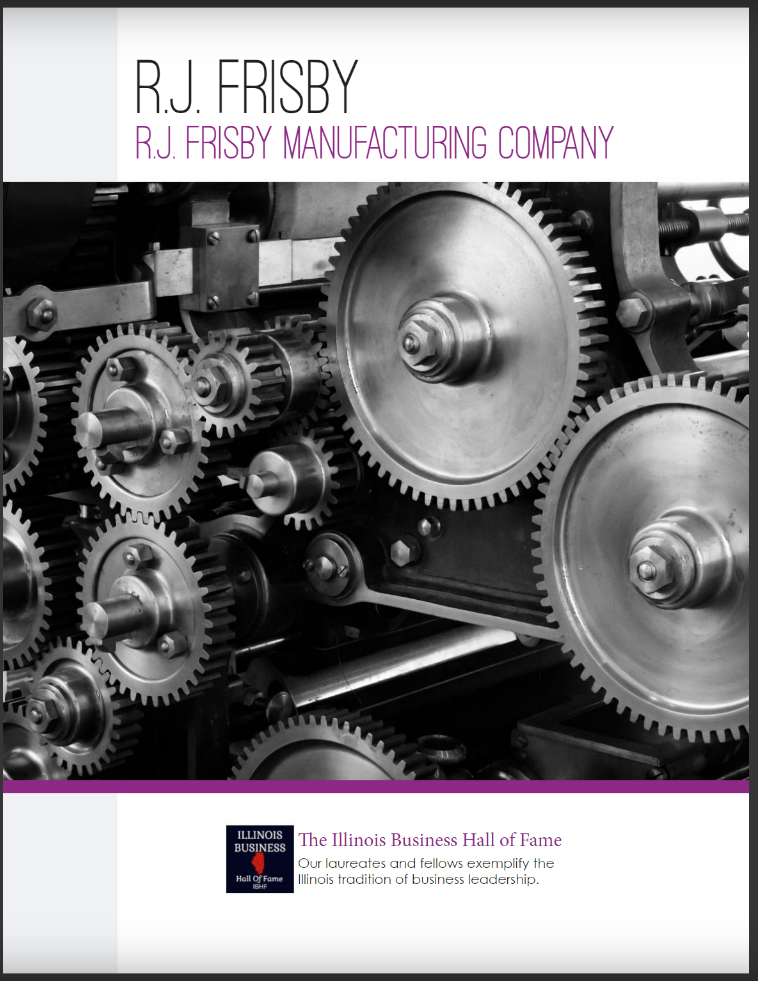 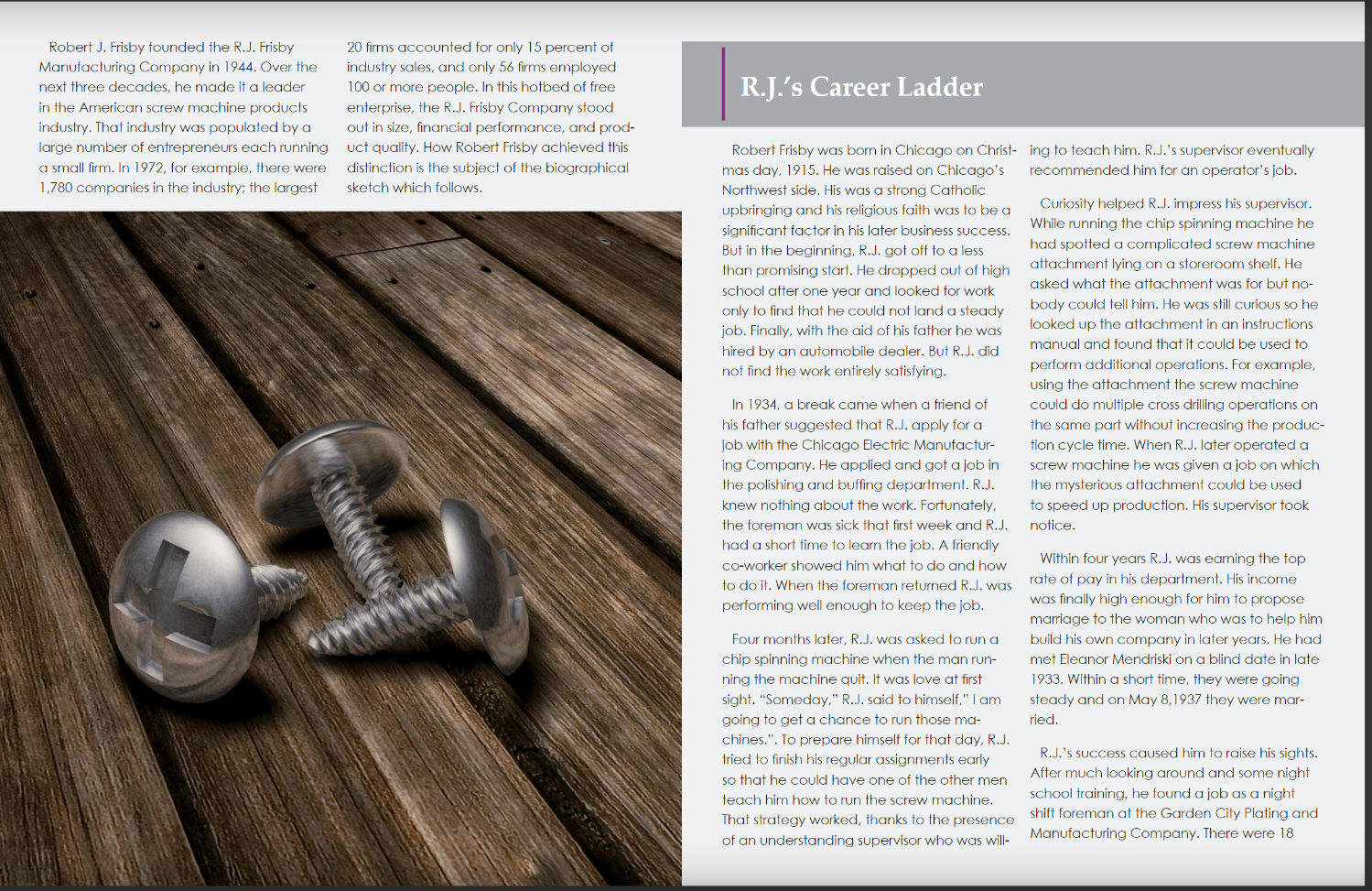 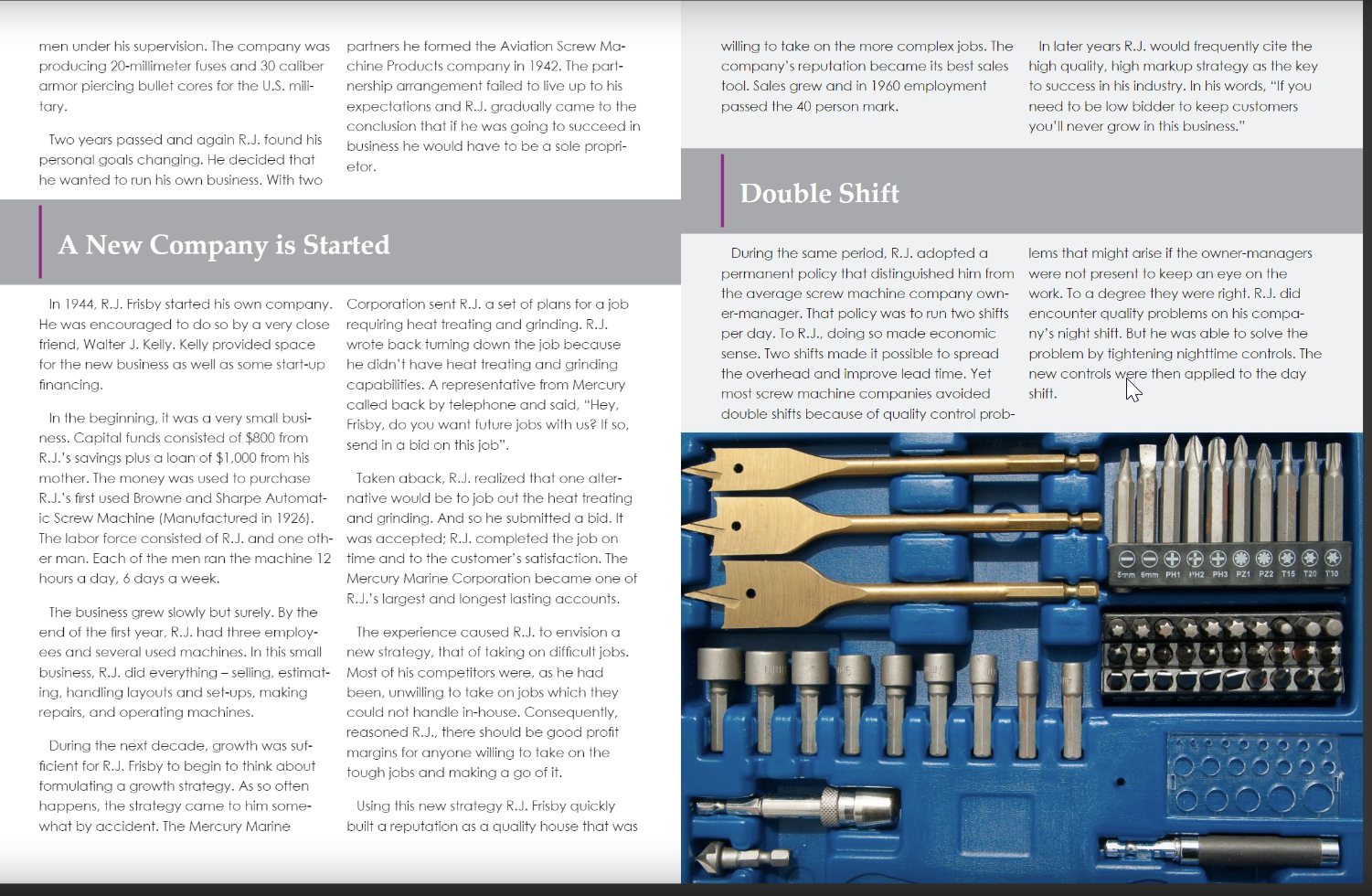 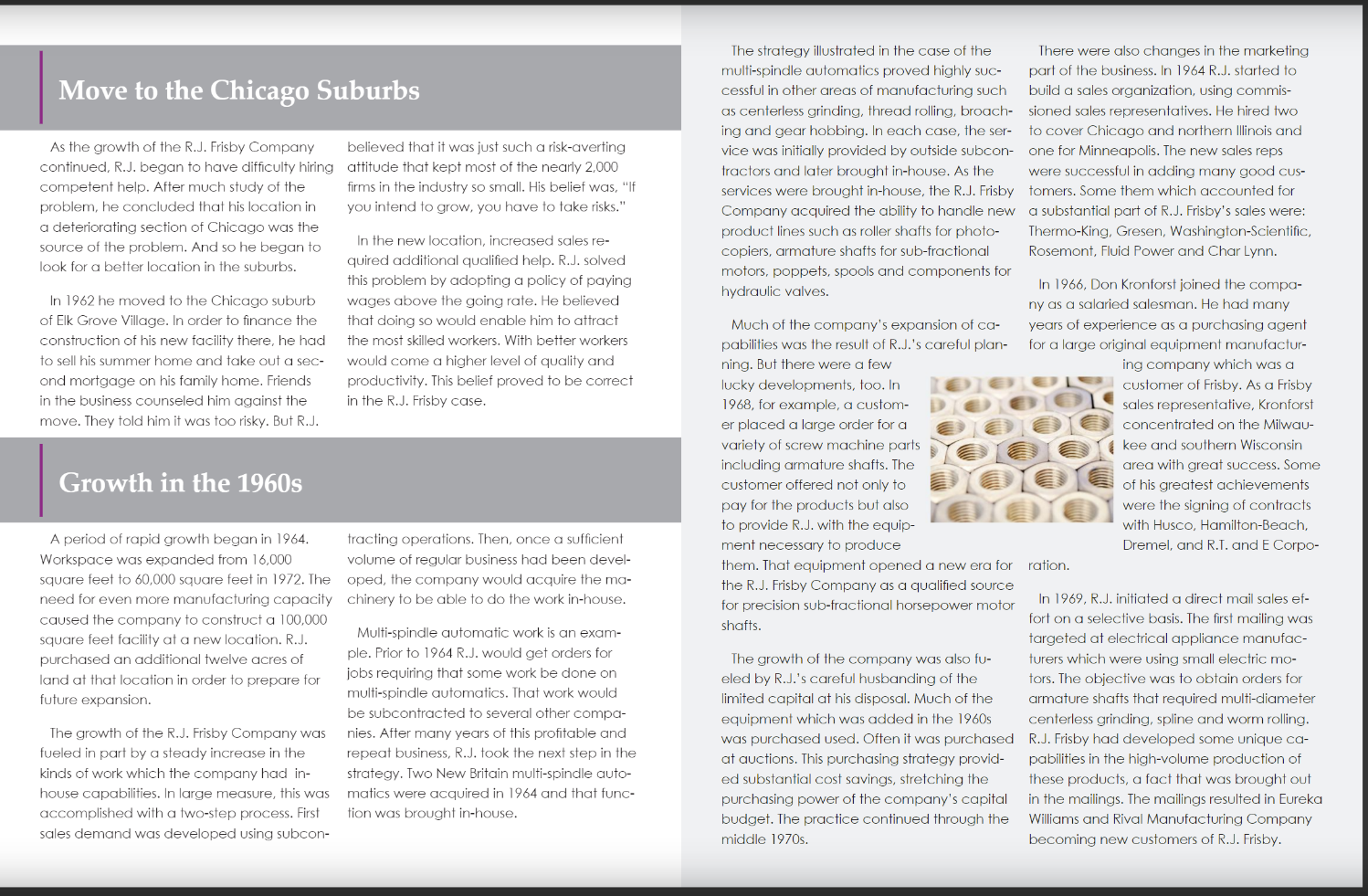 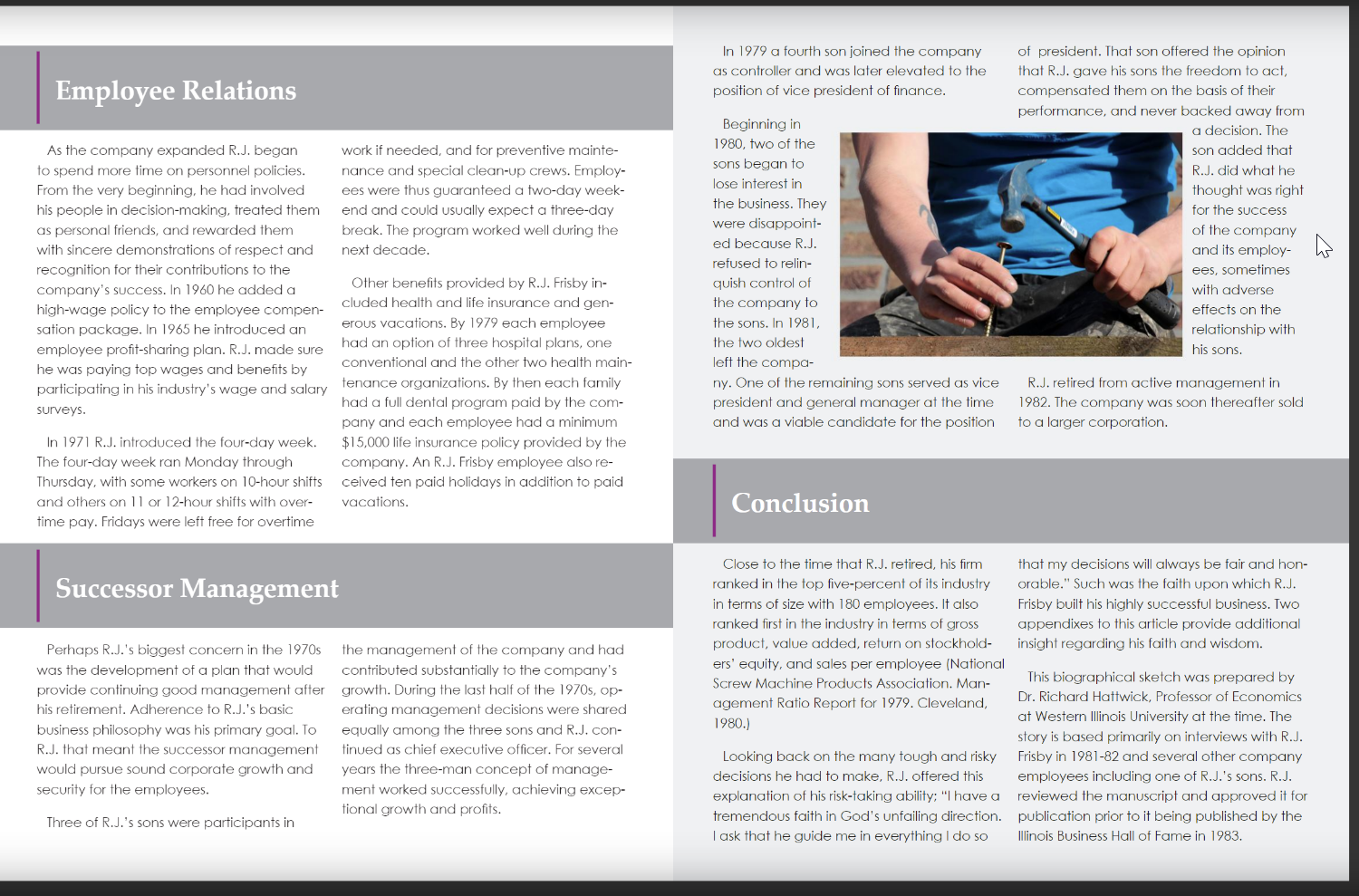 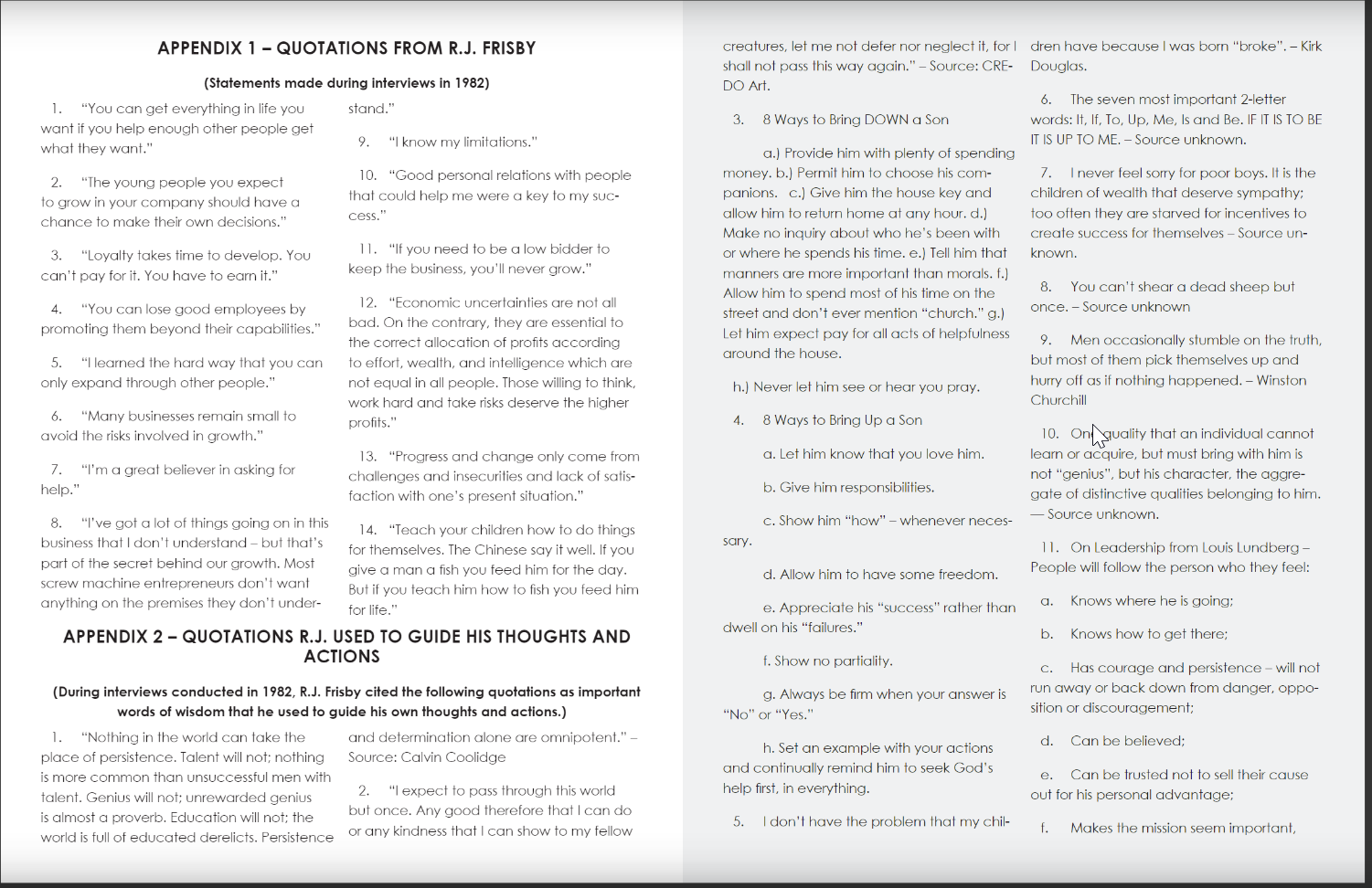 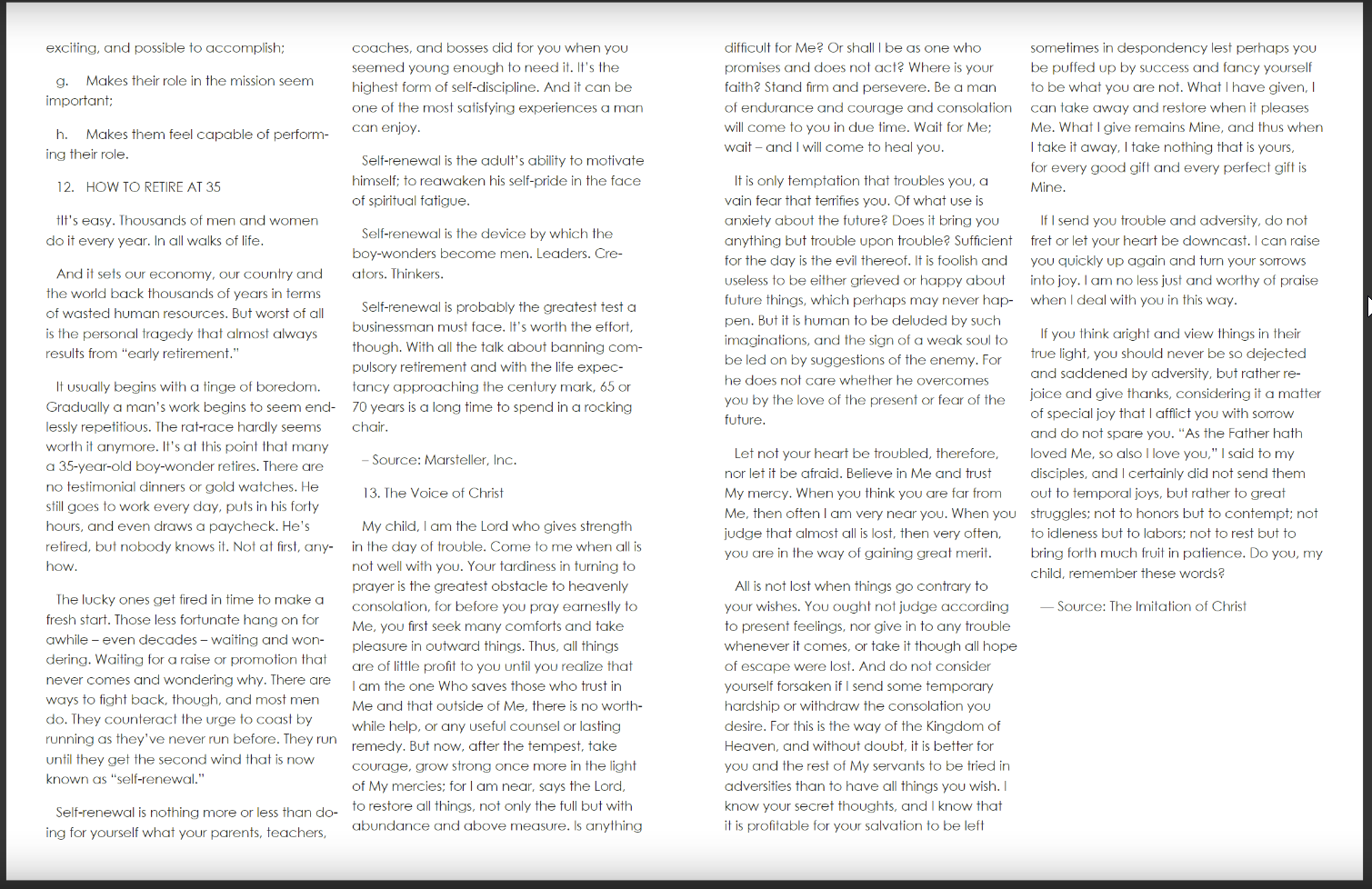 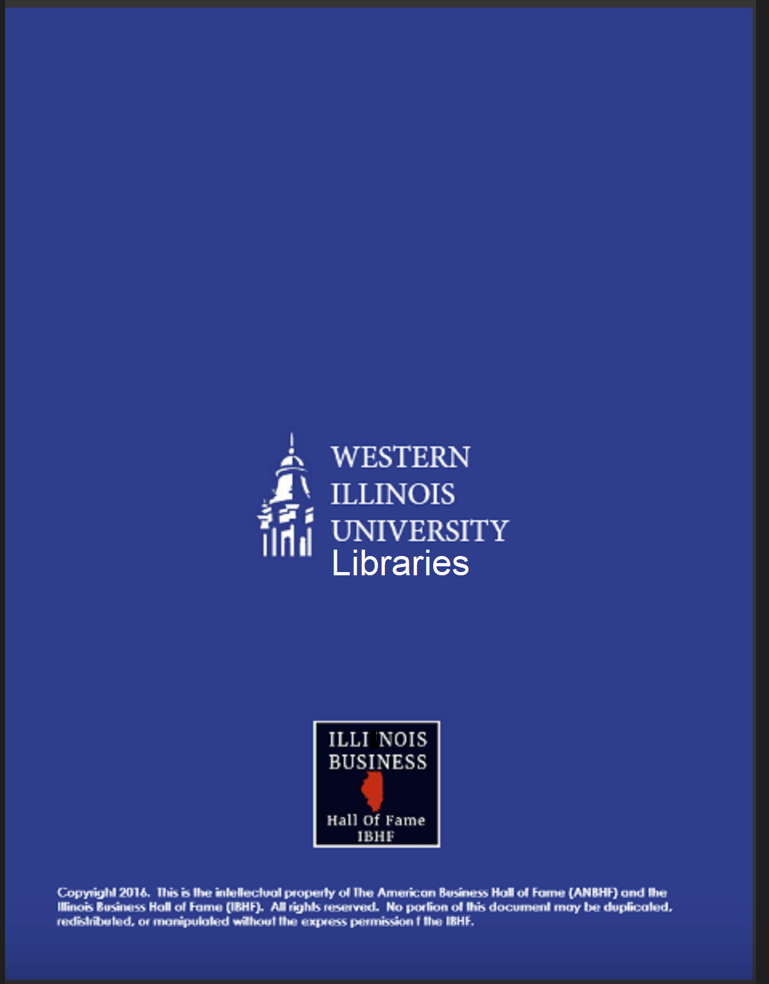